Александр Сергеевич Пушкин
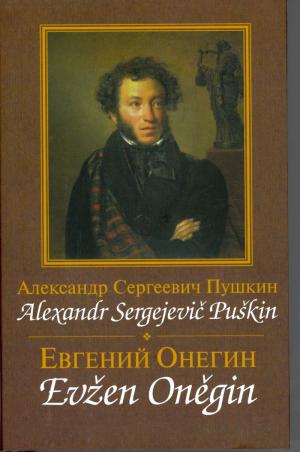 Евгений 
Онегин
Cодержание
Aвтор   

Произведениe
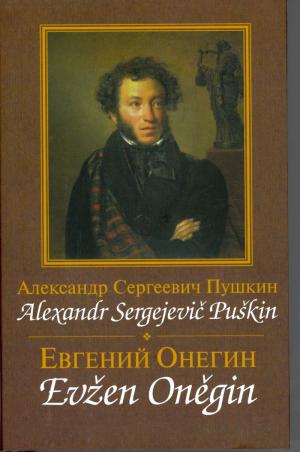 Александр Сергеевич Пушкин
родился 26 мая 1799 года в Москве
поэт, драматург, прозаик, критик и журналист, создатель русского литературного языка
Детство Пушкина
Прадед Александра Сергеевича – Абрам Петрович Ганнибал – был «воспитанником» и слугой Петра I. 
Отец - в молодости состоял на военной службе
Мать - вела дела и воспитывала детей
любовь к родному языку Пушкину привила его бабушка
Юность Пушкина
В 1811 году поступил в Царскосельский лицей – где поевилься его поэтический талант
В 1814 году в московском журнале «Вестник Европы» - опубликовано его первое стихотворение «К другу стихотворцу» - Пушкин вступает в литературное общество «Арзамас»
его поэтический талант высоко оценивается Державиным, Жуковским, Батюшковым.
9 июня 1817 года - выпуск первых учеников Царскосельского лицея.
Молодость Пушкина
определен на службу в Коллегию иностранных дел
«Арзамаса» и «Зеленая лампа». 
В 1820 году выходит поэма «Руслан и Людмила»
В 1830 году-знакомиться с Наталии Николаевне Гончаровой- согласие на брак
Произведения
Поэмы:
Руслан и Людмила, Цыганы, Кавказский пленник, Евгений Онегин

Романы и повести:
Капитанская дочка, Пиковая дама

Драматические произведения:
Борис Годунов, Русалка, Скупой рыцарь

Сказки:
Жених, Сказка о золотом петушке, Сказка о рыбаке и рыбке
Евгений Онегин
Oбстоятельства возникновение произведения
написан через: 7 лет, 4 месяца, 17 дней 
                             (1823-1830)
1831 – письмо Oнегина Tатяне 

повлиял литературу в других странах

После издания: 
             любители  X  противники
Главная тема
роман  в стихах

русское общевство в 19. веке

Любовь, лишний человек 

сцена где Онегин застрелил Ленского основана на его жизни
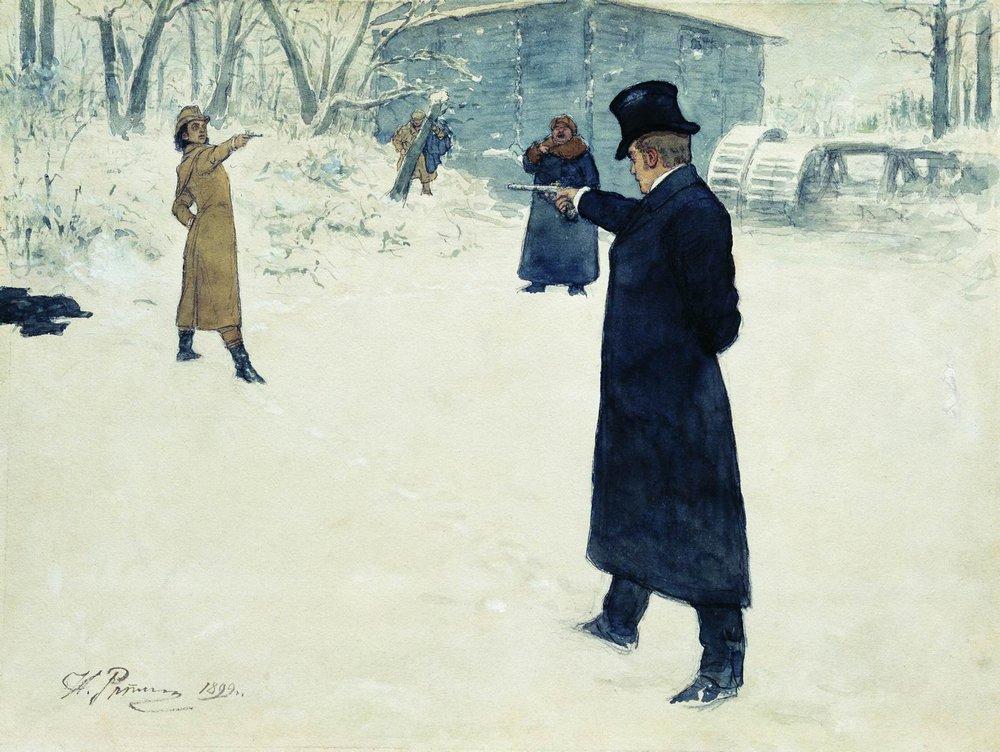 Дуэль Онегина и Ленского
Главные персонажи
Евгений Онегин
Владимир Ленский
лишний человек
 высокомерный
 типические качества романтического героя (свобода, бурный, разочарование)
он развиваеться к лучшему
мирный, непробивной 
противоположность Онегина
Главные персонажи
Татьяна Ларина
Ольга Ларина
нежная, милая, наивная, стеснительная
 интроверт 
развивается: зрелая женщина
её сестра 
экстраверт 
Oбщественная
любит прожигать жизнь
Противоположность Татьяны
Композиция
8 глав

зеркальная композиция - контрасты 
    (Онегин Х Ленский, Татяна Х Олга, город Х деревня)

Рассказчик – автор

литературное направление – 
                                    роматизм, реализм
Язык и стиль
онěгинская строфа - 14 стихов которые состоят из 8 или 9 слогов
Повествование от третьего лица
подчёркивал родной язык
французские выражения 
прямая речь 
риторические вопросы 
Диалоги, монологи 
Анафора
Письмо Татьяны к Онегину
Я к вам пишу - чего же боле?
Что я могу еще сказать?
Теперь, я знаю, в вашей воле
Меня презреньем наказать.
Но вы, к моей несчастной доле
Хоть каплю жалости храня,
Вы не оставите меня.
Сначала я молчать хотела;
Поверьте: моего стыда
Вы не узнали б никогда,
Когда б надежду я имела
Хоть редко, хоть в неделю раз
В деревне нашей видеть вас,
Чтоб только слышать ваши речи,
Вам слово молвить, и потом
Все думать, думать об одном
И день и ночь до новой встречи.
Но, говорят, вы нелюдим;
В глуши, в деревне все вам скучно,
А мы... ничем мы не блестим,
Хоть рады вам и рады простодушно.
Зачем вы посетили нас?
В глуши забытого селенья
Я никогда не знала б вас,
Не знала б горького мученья.
Души неопытной волненья
Смирив со временем (как знать?),
По сердцу я нашла бы друга,
Была бы верная супруга
И добродетельная мать.
Рецурсы
http://ctenari.blog.cz/1201/eugen-onegin-alexandr-sergejevic-puskin
http://ru.wikipedia.org/wiki/%D0%95%D0%B2%D0%B3%D0%B5%D0%BD%D0%B8%D0%B9_%D0%9E%D0%BD%D0%B5%D0%B3%D0%B8%D0%BD
http://pushkin.niv.ru/pushkin/bio/biografiya.htm